Computer systems and system software
Computer systems
[Speaker Notes: Resources are updated regularly — the latest version is available at: ncce.io/tcc.
This resource is licensed under the Open Government Licence, version 3. For more information on this licence, see ncce.io/ogl.]
Starter activity
What makes a computer?
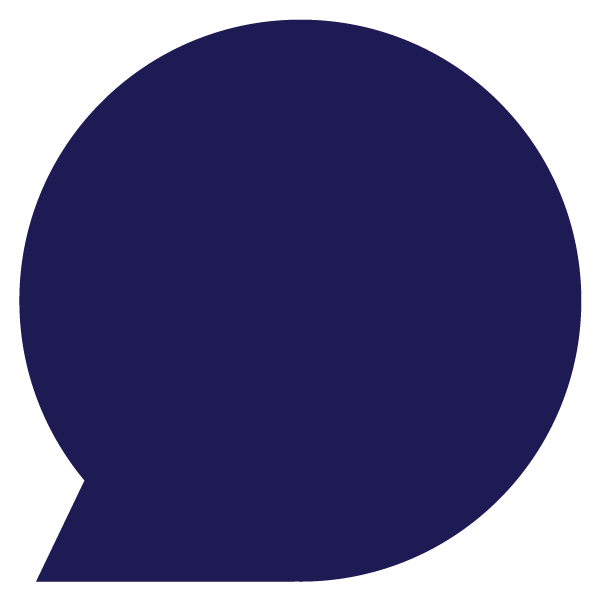 What characteristics does a device need to have to be considered a computer?

Discuss with the person next to you.
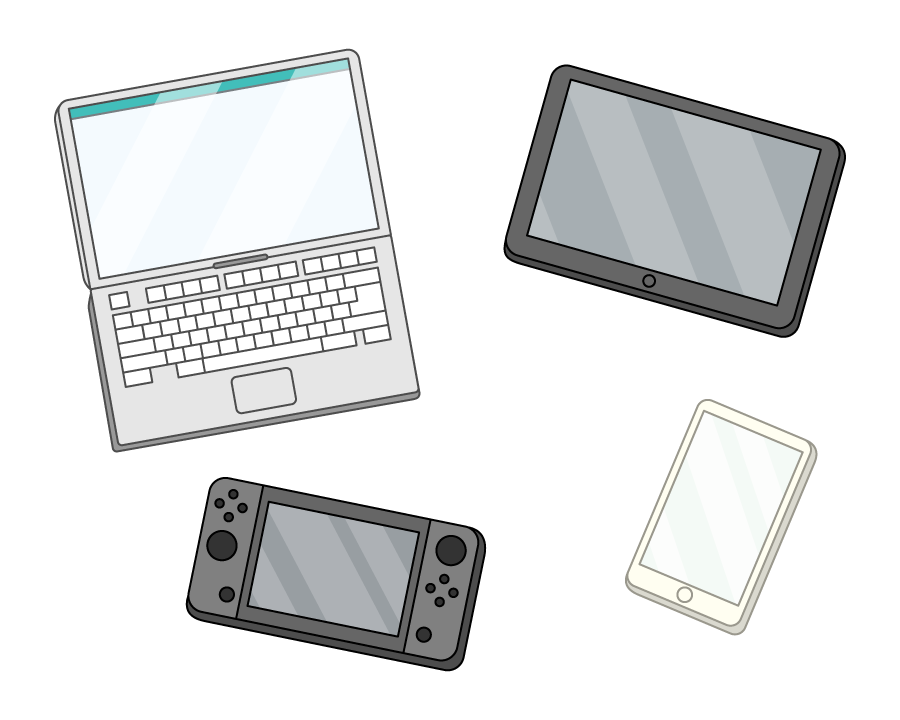 2
Starter activity
What makes a computer?
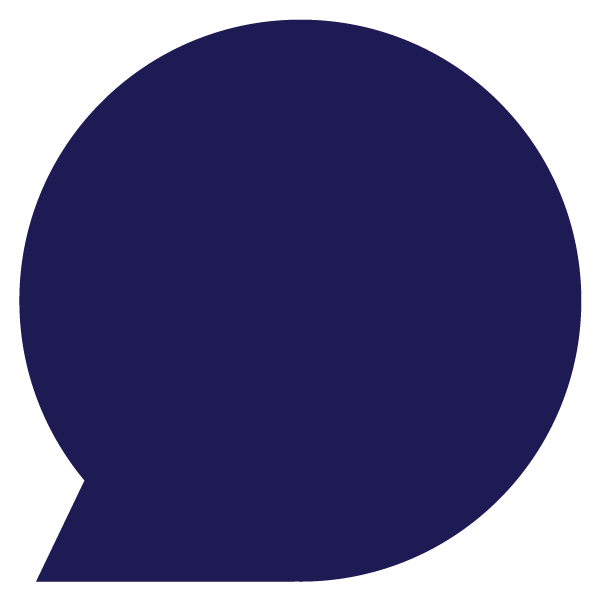 Which of these devices are computers? Do they have the characteristics you discussed?

Mobile phone
Video game console
A tablet
Calculator
Smart watch
Laser pointer
Coffee machine
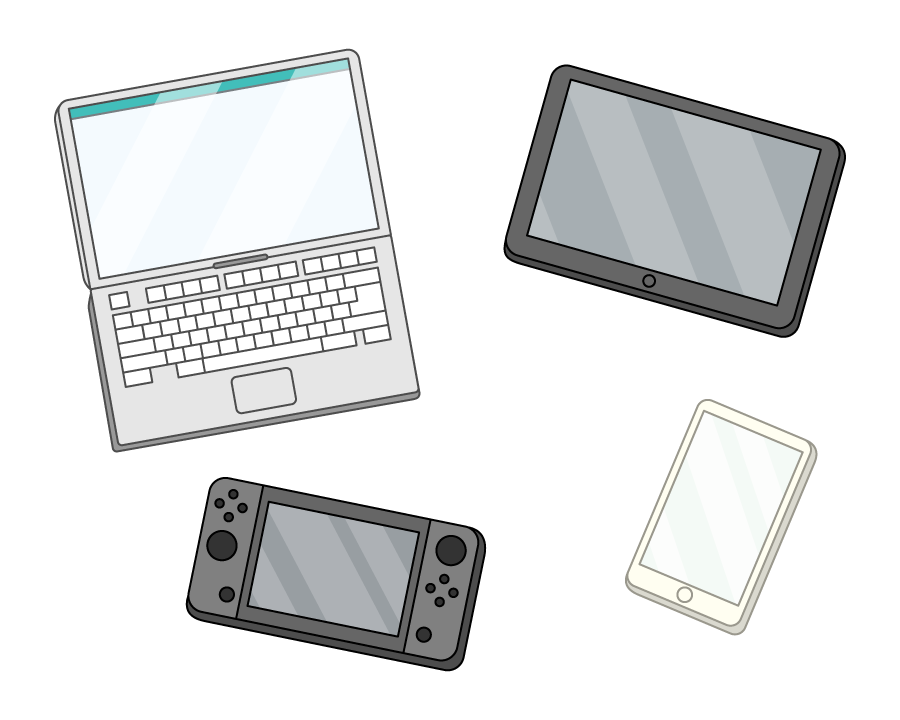 3
Starter activity
What is a computer?
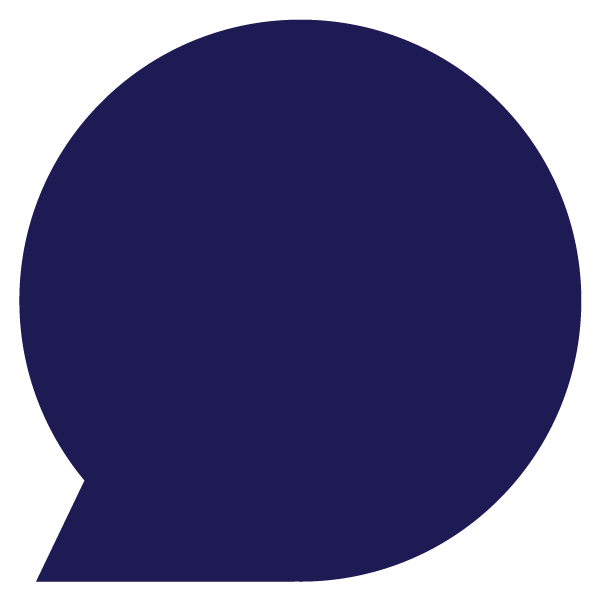 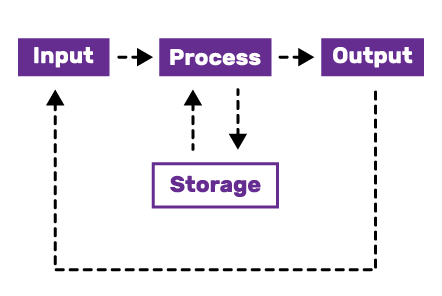 A programmable device that takes in data, processes it into useful information, and then outputs the information so it can be used. 

This is often described in the computing cycle you can see on the right.
4
Objectives
Lesson 1: Computer systems and system software
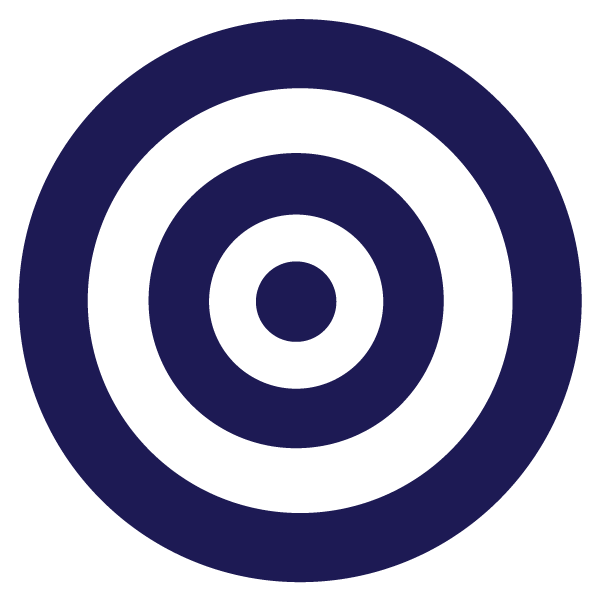 In this lesson, you will:
Define an embedded system
Compare embedded and general purpose computer systems
Describe the role of system software as part of a computer system
5
Embedded Systems
Introduction to Embedded Systems (youtube.com)
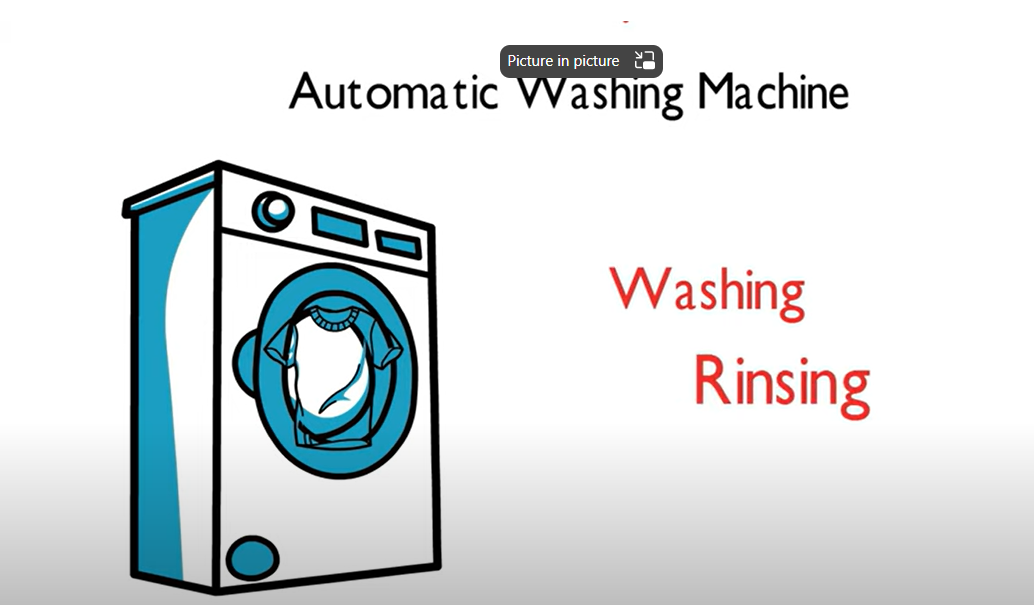 6
Activity 1
Spot the embedded systems
Both a mobile phone and a coffee maker are computers, but they are very different devices. 

Computer systems can be categorised as either: 
General purpose 
Embedded systems

How would you categorise the mobile phone and coffee maker?
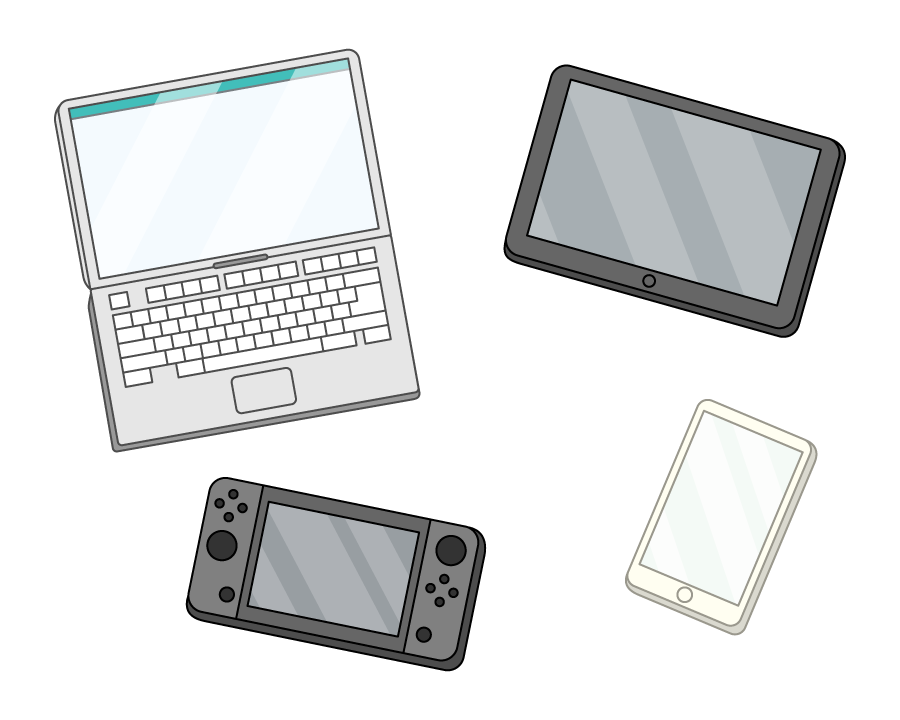 7
Activity 1
Spot the embedded systems
Mobile phone: General purpose

Coffee maker: Embedded system
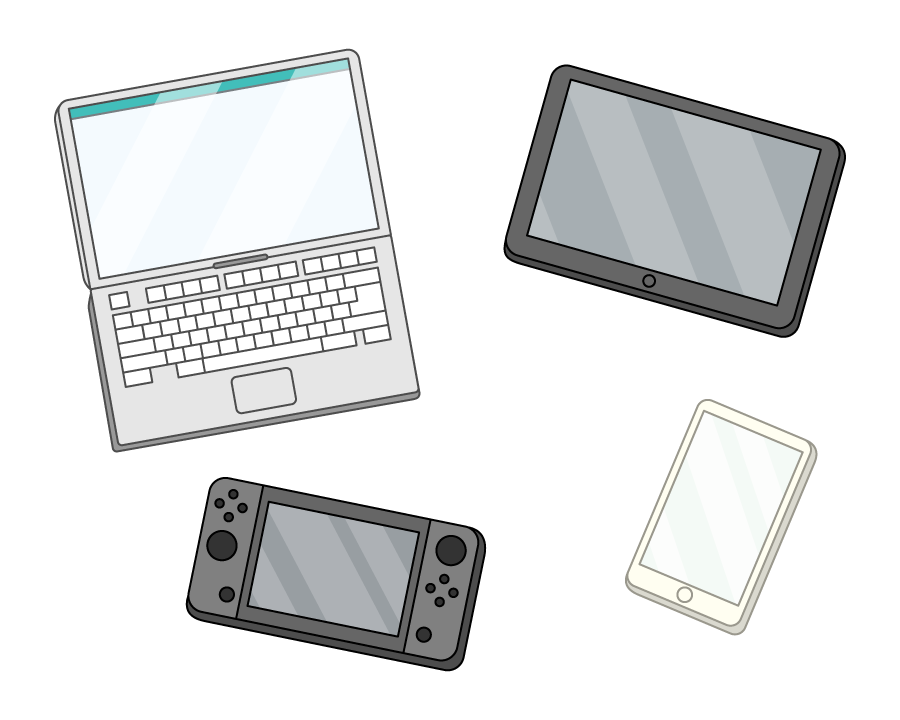 8
Activity 1
Spot the embedded systems
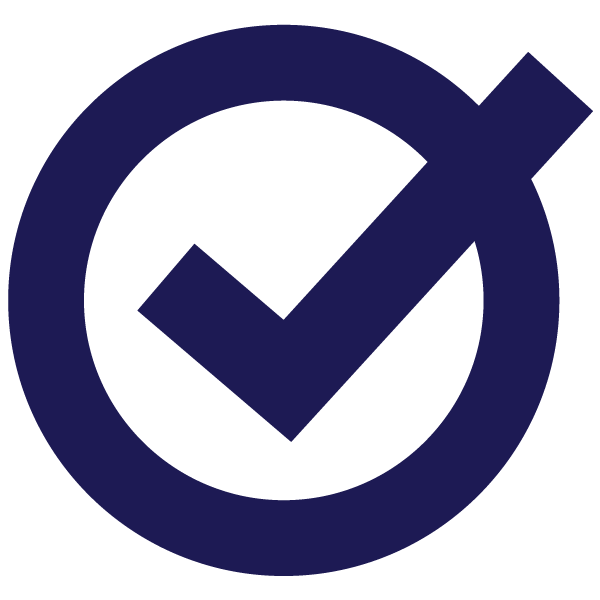 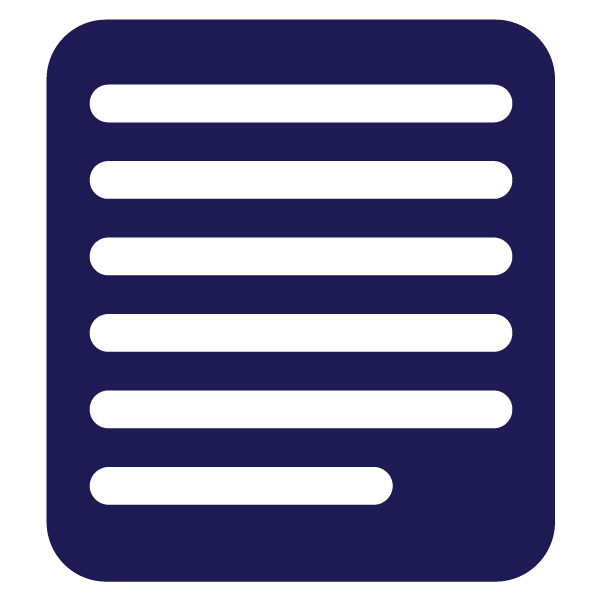 General purpose computers are devices that have a variety of uses, the user chooses the task for the computer to complete. 

Embedded systems are more specialised, they can only do a limited number of things, but they do them very well.
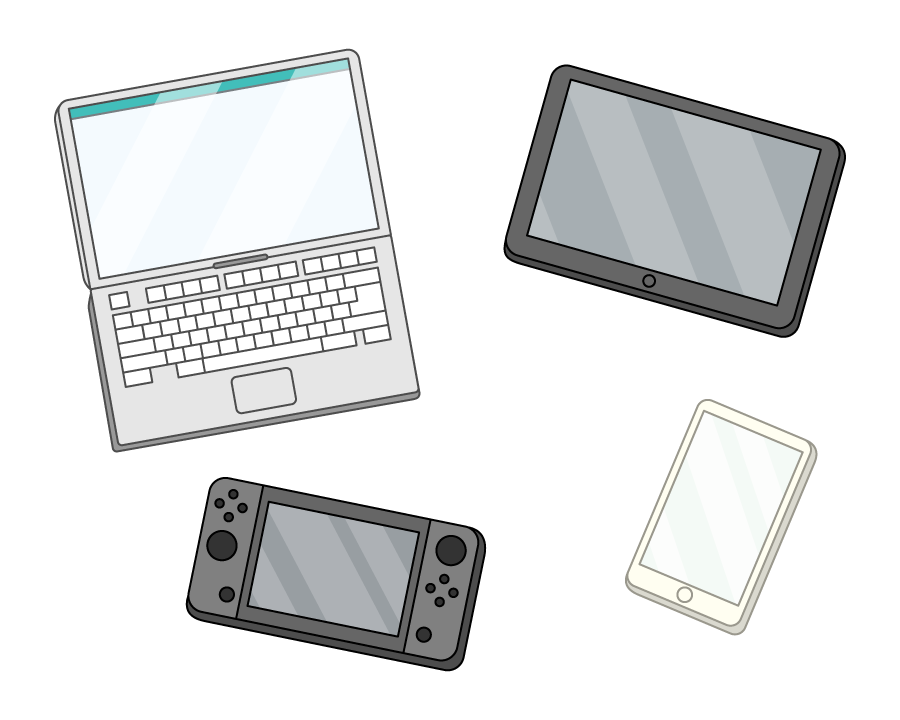 9
Activity 1
Spot the embedded systems
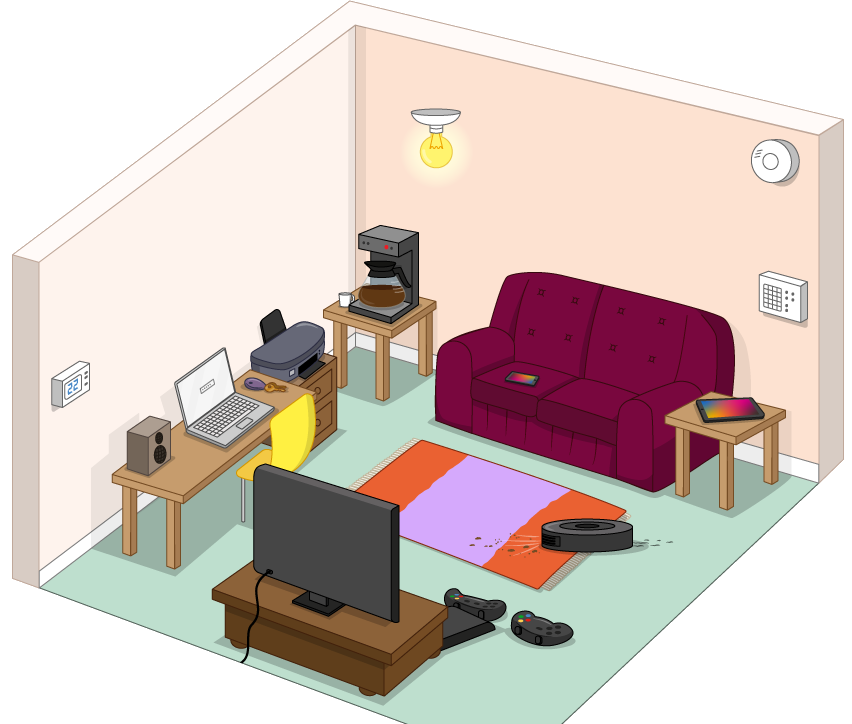 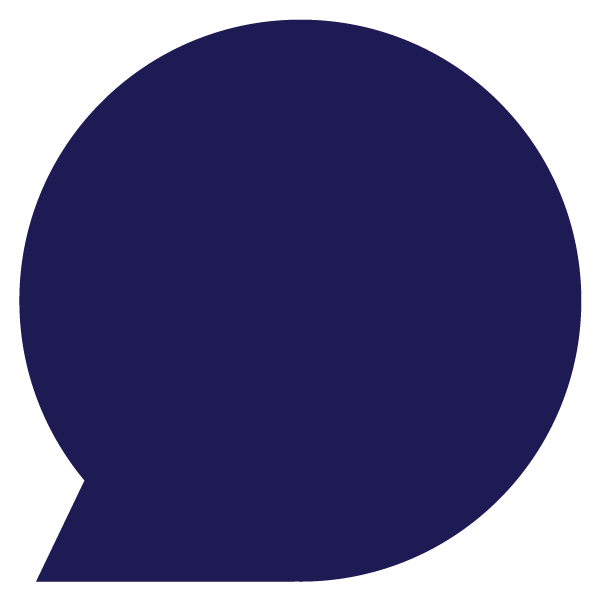 Inside this room there are lots of computers. Some of them are general purpose and others are embedded systems.

On your own, sort them into two lists. 
Embedded 
General purpose
10
Activity 1
Spot the embedded systems
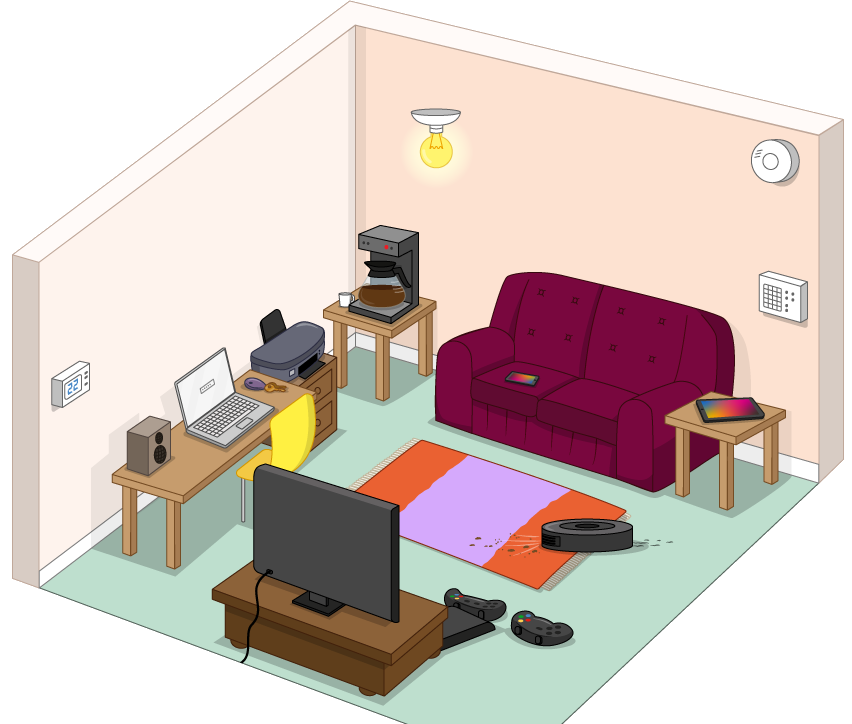 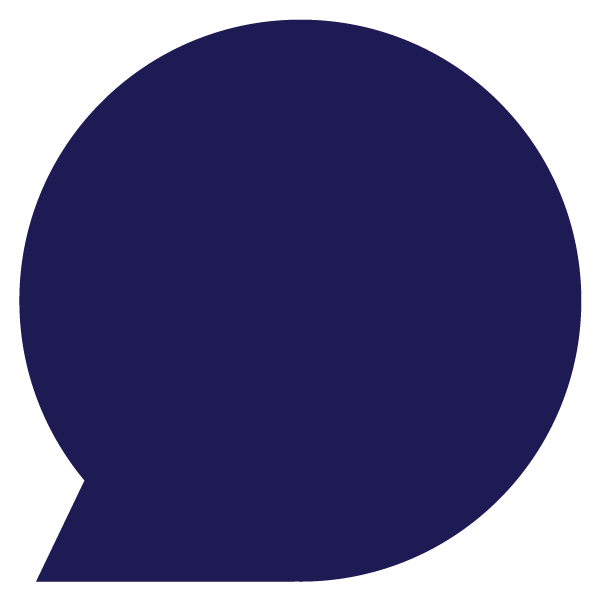 General purpose: 
Used for many different types of tasks
Lots of resources — memory, storage, CPU cores 
Most tasks require a user

Embedded systems:
?
?
?
11
Activity 1
Spot the embedded systems
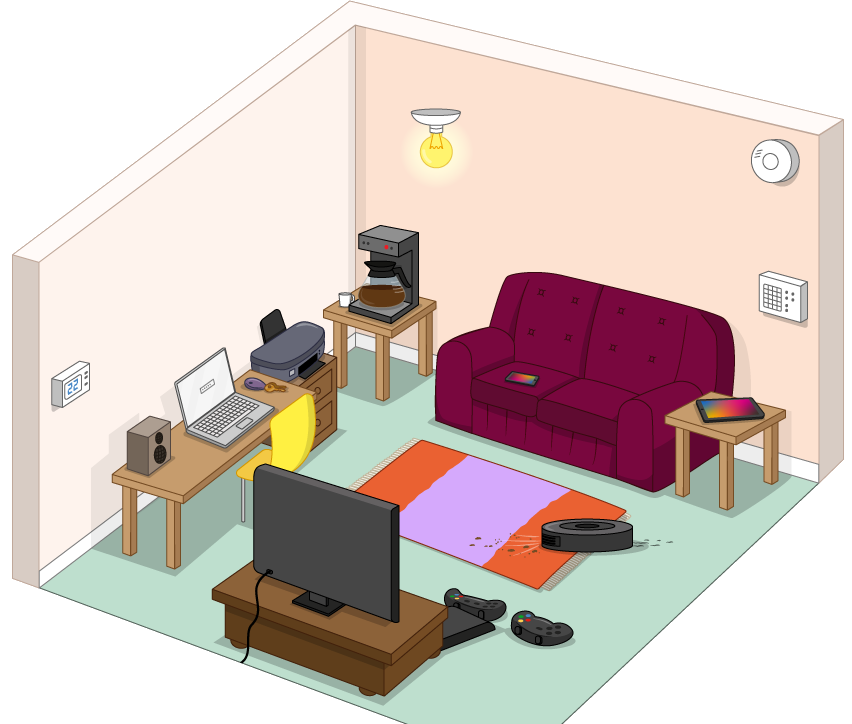 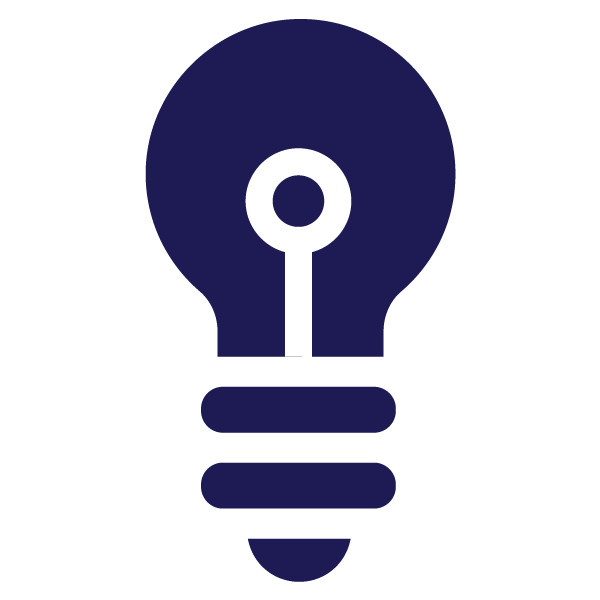 Embedded systems
Coffee machine
Vacuum robot
Thermostat
Security system
Bluetooth speaker
…?
12
Activity 1
Spot the embedded systems
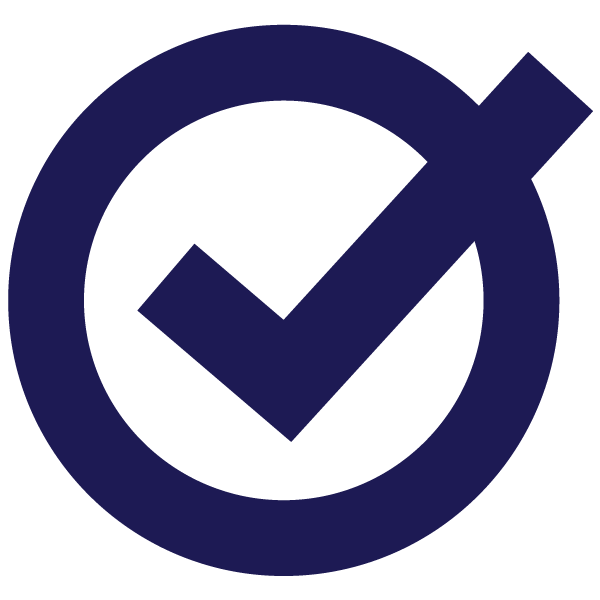 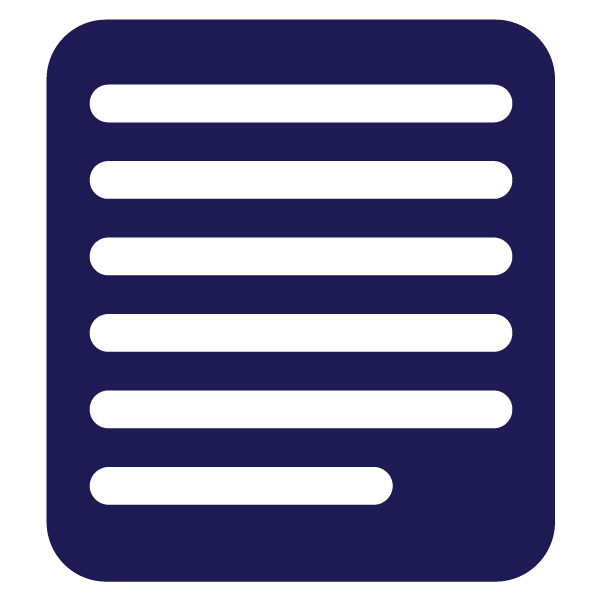 General purpose: 
Used for many different types of tasks
Lots of resources — memory, storage, CPU cores 
Most uses require a user
Embedded systems: 
Specialised to a specific task/set of tasks
Limited resources
Often function without a user
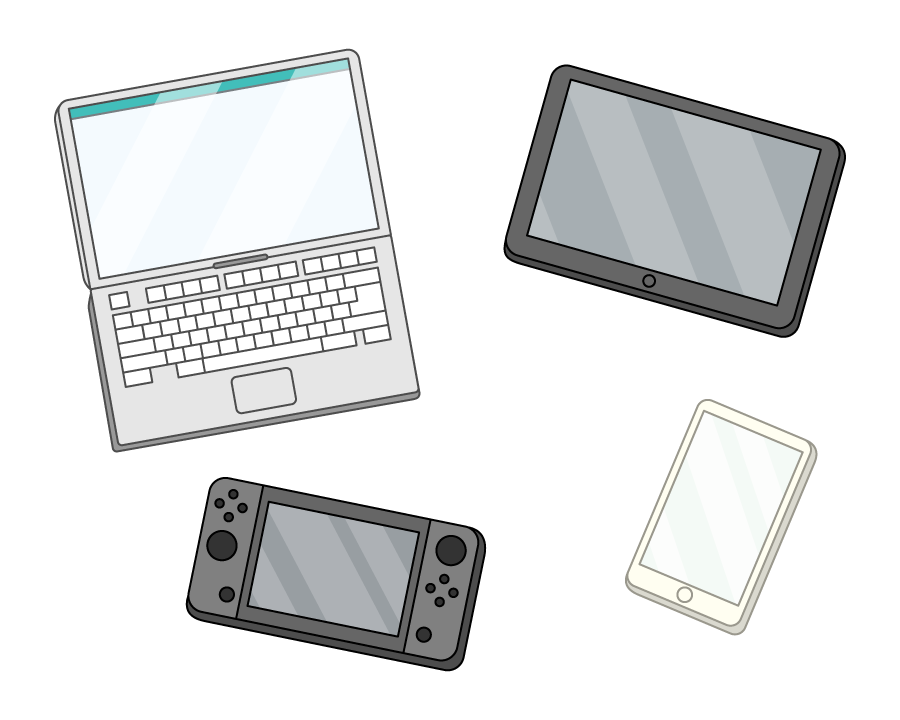 13
Activity 2
Embedded systems in the classroom
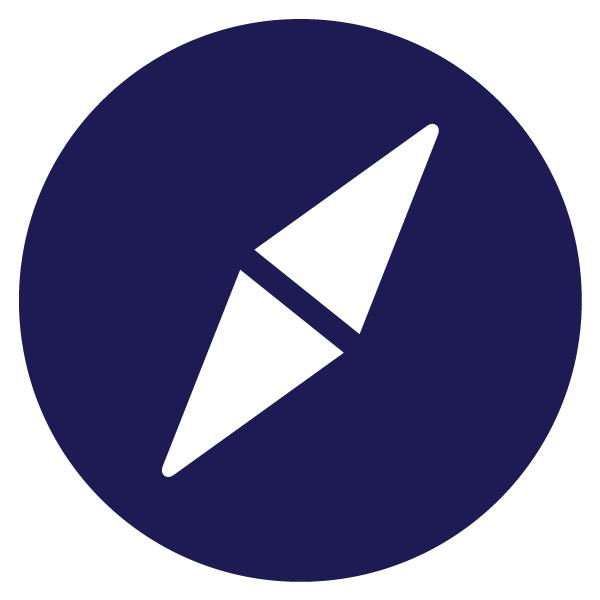 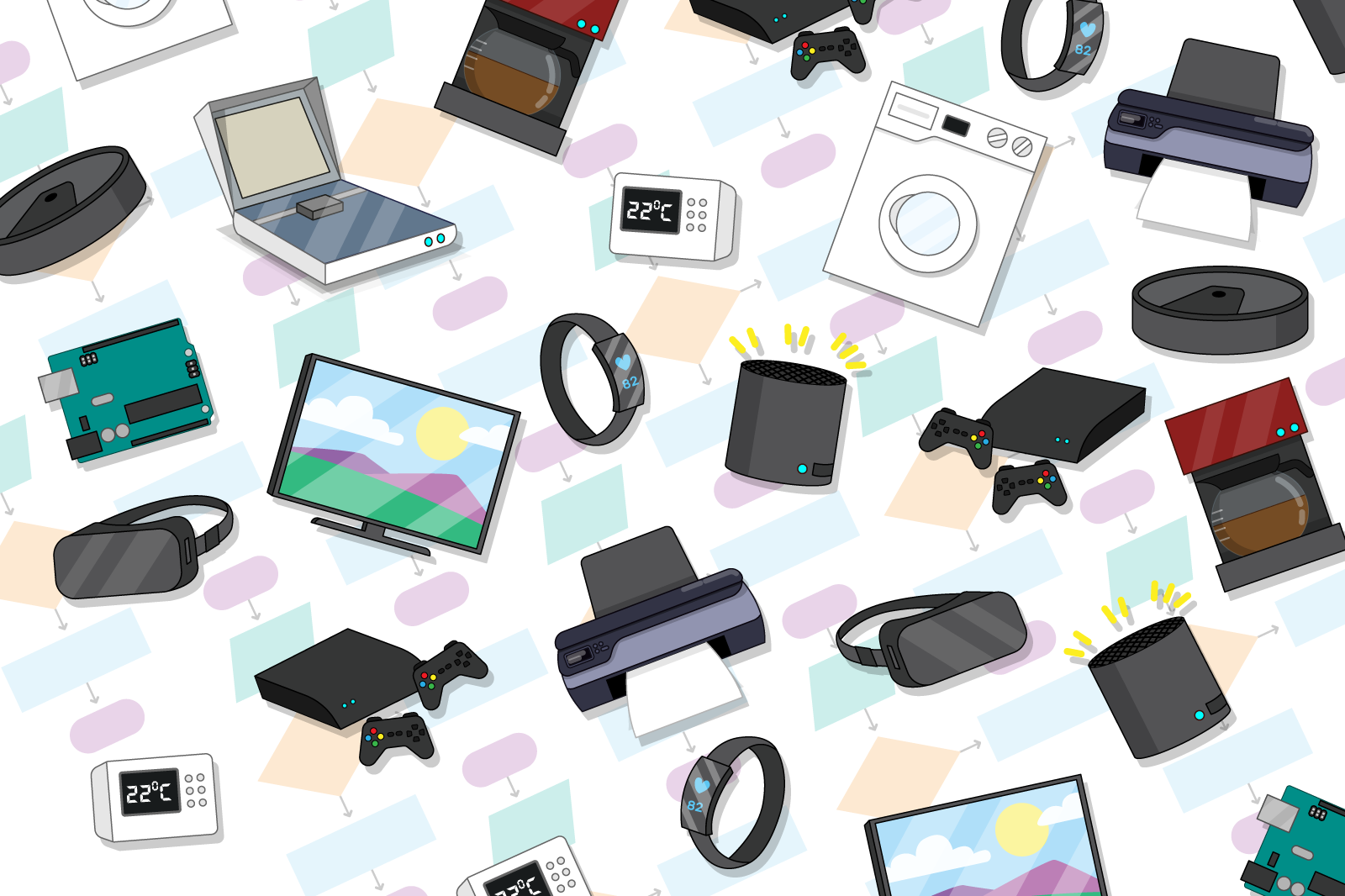 What computers and devices can you spot in the classroom?

Can you find any embedded systems?
14
TASK
Create a Powerpoint Presentation that contains the following:

5 types of embedded system
Each one must have an image and a description of their use
15